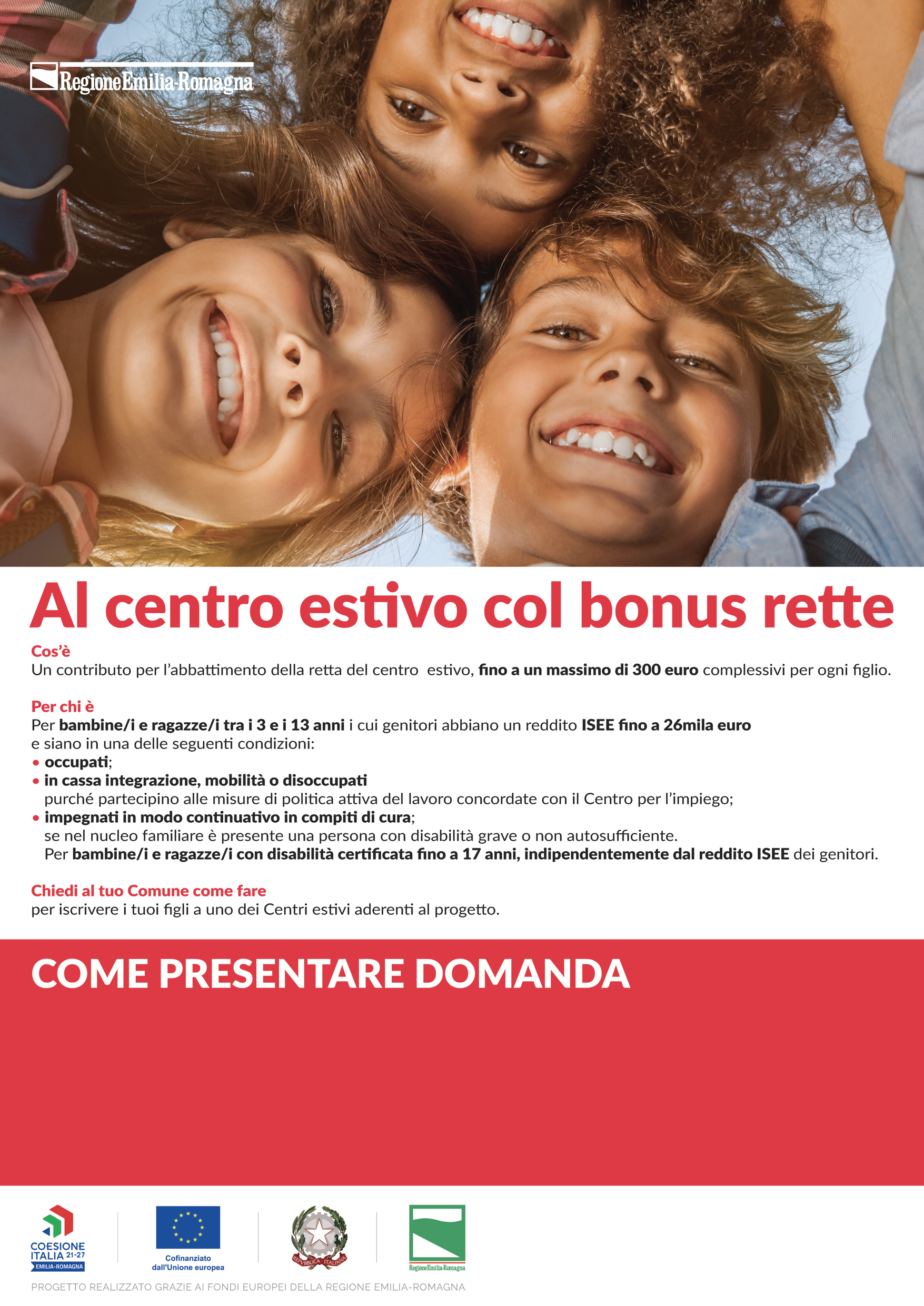 DOMANDA FAMIGLIE SCARICABILE DAL SITO DEL COMUNE DI BORGONOVO VAL TIDONE DAL 03.06.2025 ALLE ORE 12 DEL 07.07.2025 – www.comune.borgonovo.pc.it
INVIARE DOMANDA COMPILATA A « protocollo.borgonovo@legalmail.it» o consegnarla all’ufficio protocollo del Comune.
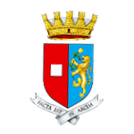 COMUNE DI BORGONOVO VAL TIDONE